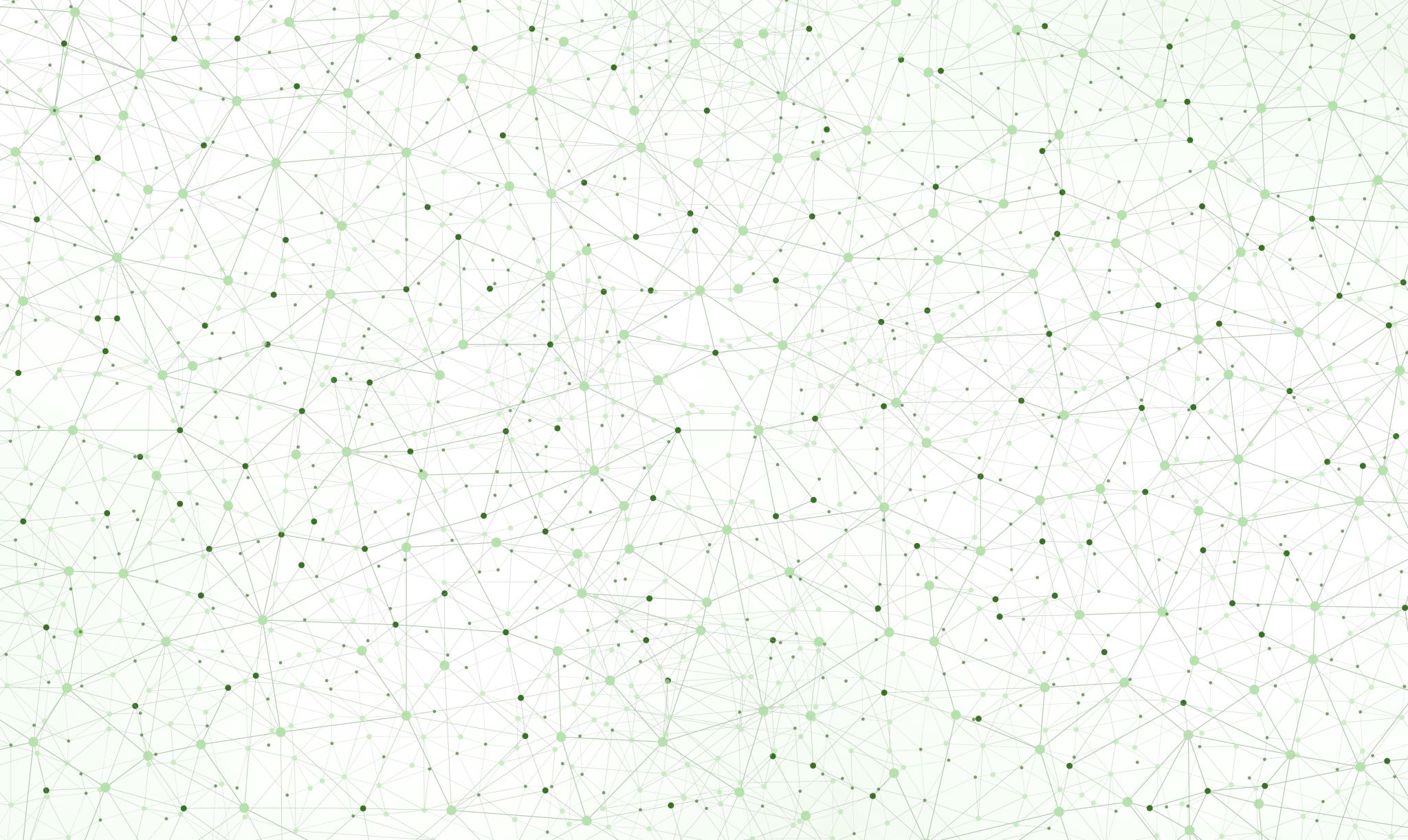 ESPORTS
BASICS + IMPORTANCE OF MENTAL HEALTH
EDWARD CLELAND MIND BODY ESPORTS
FOLLOW US:TW: @MINDBODYESPORTSIG: @MINDBODY.ESPORTS
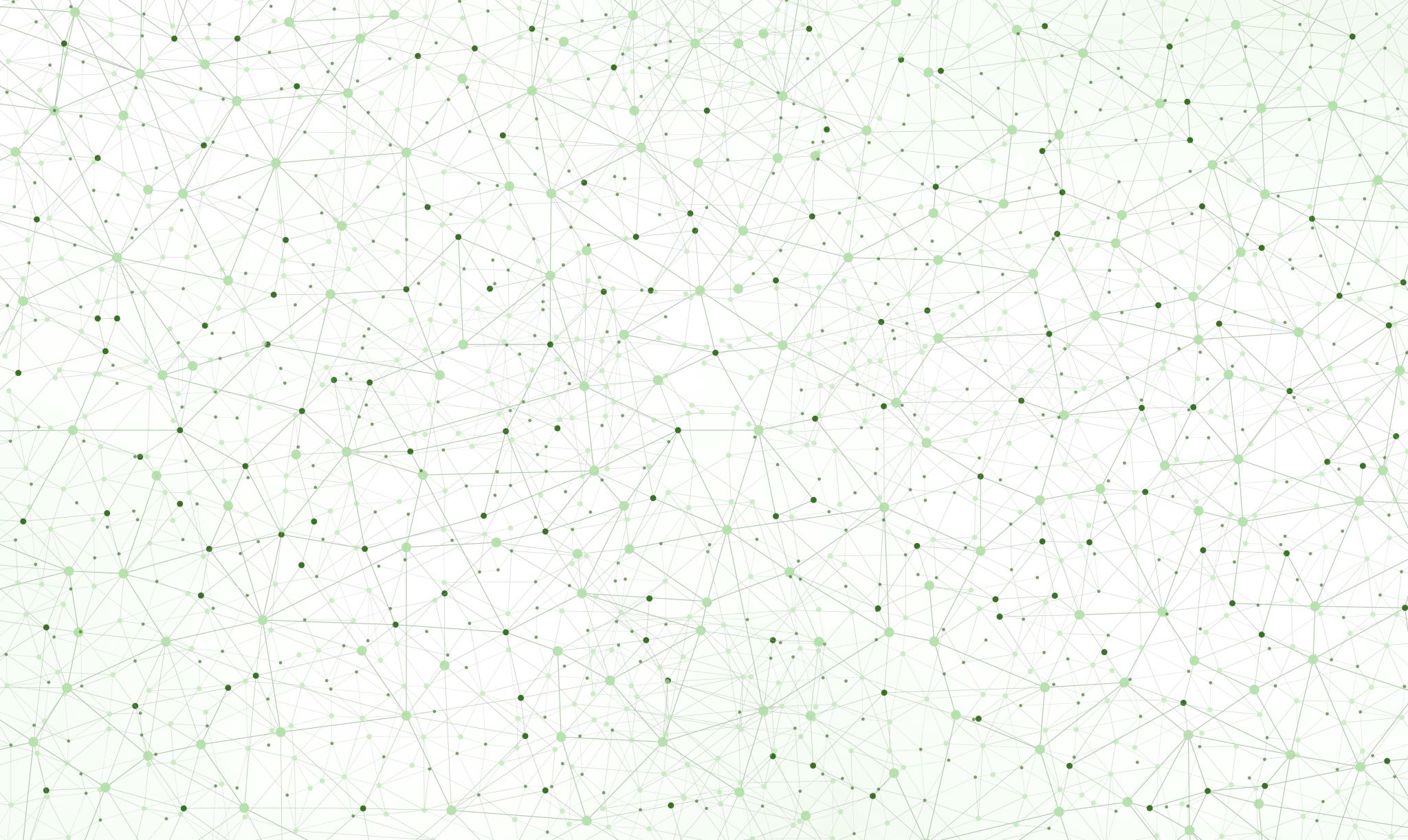 ESPORTS
Mind Body Esports / Intro
What is Esports?
Professional gaming schedules/lifestyle
Success is team-based
Incredibly stressful, outcome focused
Individual, team, and organization play into health and wellness, success
THE BASICS
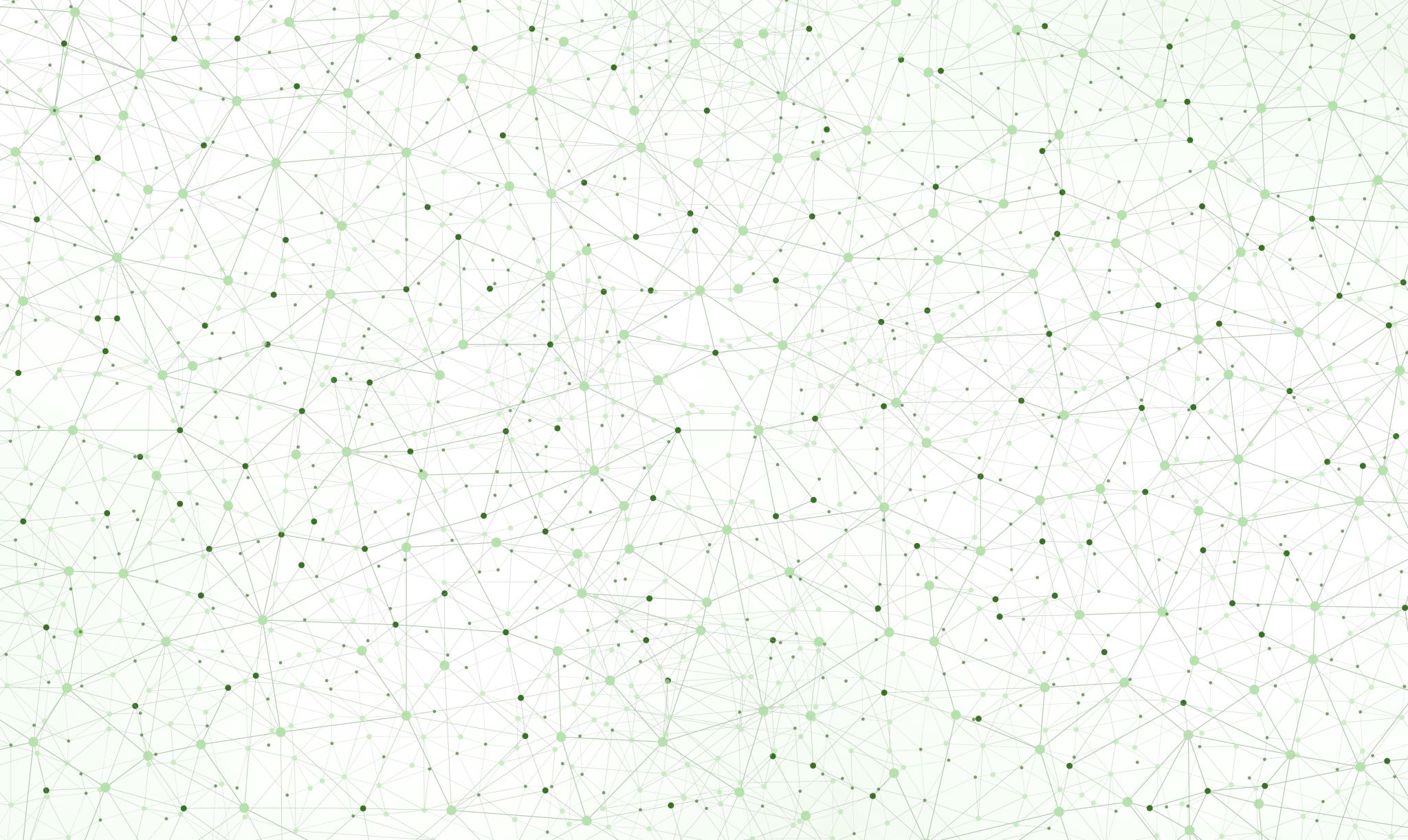 ESPORTS
Esports is mental
Managing lifestyle & relationships
Success is team-based
Managing outcomes publicly 
Self-led health and preparation
Which teams succeed?
MENTAL HEALTH
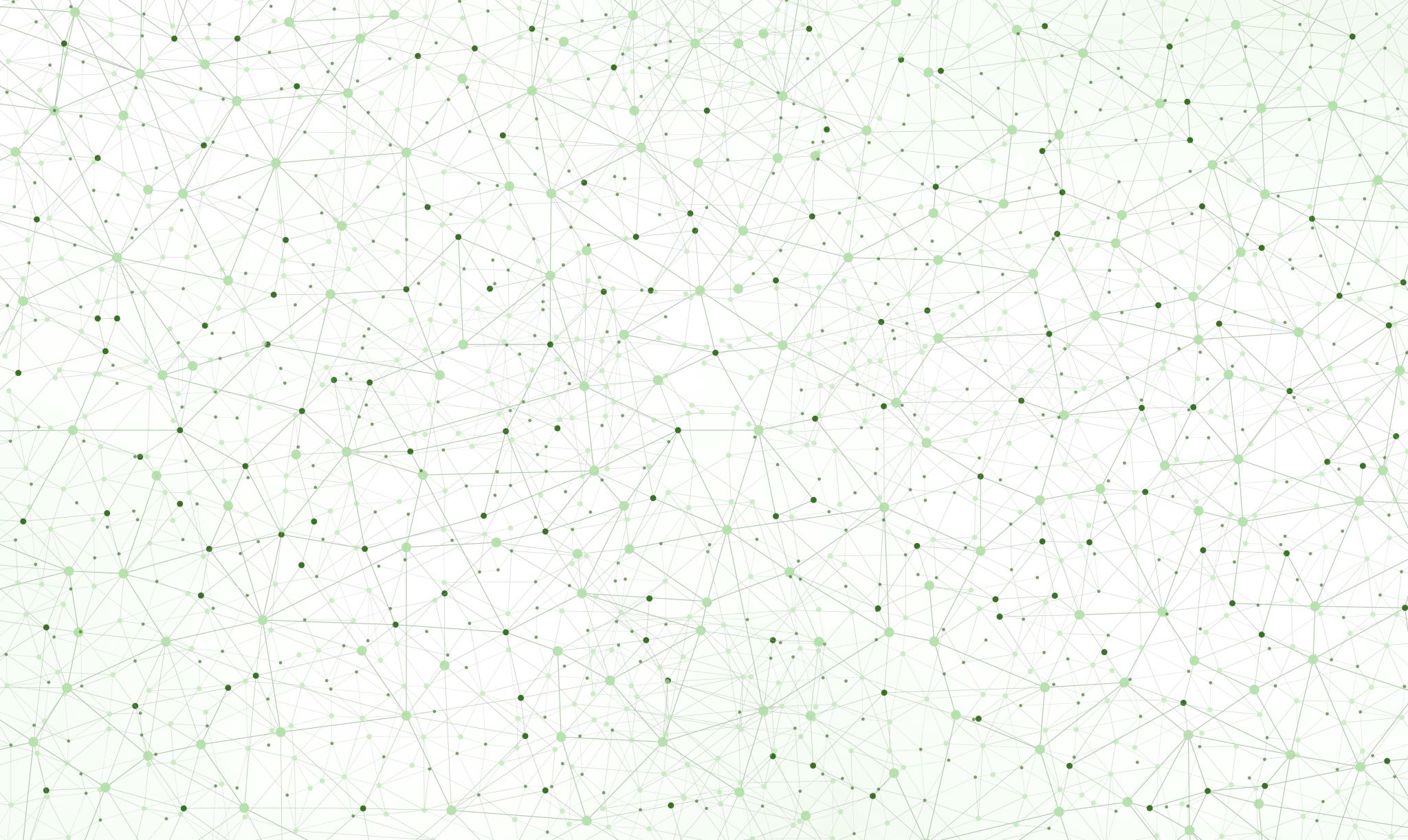 PRACTICE MAKING SMALL THINGS 
MORE MEANINGFUL EVERYTHING WE DO, THINK, AND CONSUME MOVES US CLOSER OR FURTHER FROM OURSELVES

CONFIDENCE IS SMALL PROMISES WE 
KEEP TO OURSELVES

BE LESS CONDITIONAL AND MORE INTENTIONALHEALTH IS COMPLEX, HAVE YOU TRIED TREATING YOURSELF WITH KINDNESS - AS IF YOU’RE RESPONSIBLE FOR THIS PERSON

ACTION DOES NOT REQUIRE COMFORT 
OR CERTAINTY
MIND BODYESPORTS
FOLLOW US:TW: @MINDBODYESPORTSIG: @MINDBODY.ESPORTS
CONNECT:EDWARD@MINDBODYESPORTS.COMWWW.MINDBODYESPORTS.COM
THANK YOU